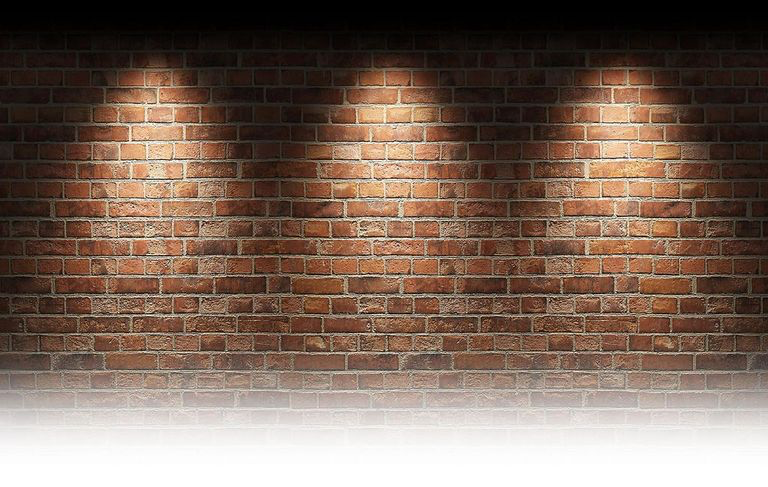 “Final Meal – Future Feast”
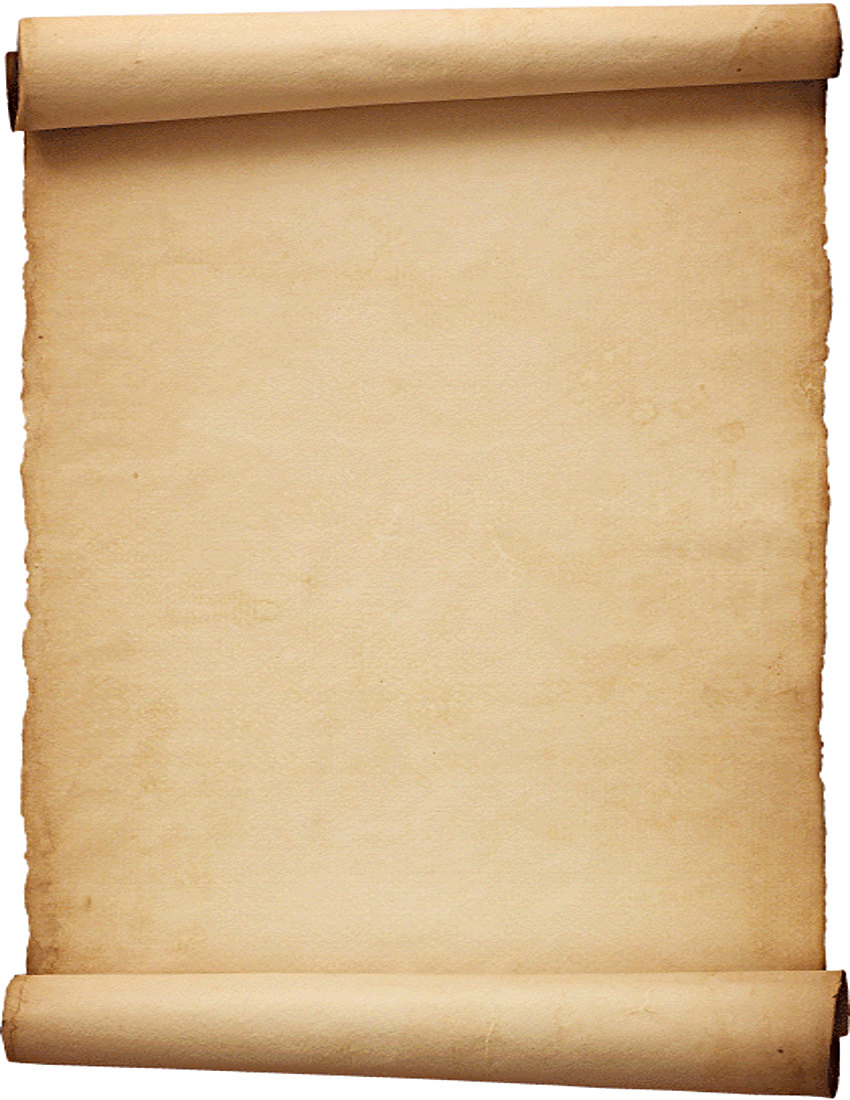 Hebrews 4:12 For the word of God is alive and active. Sharper than any double-edged sword, it penetrates even to dividing soul and spirit, joints and marrow; it judges the thoughts and attitudes of the heart.
Luke 22:17-20 
After taking the cup, he gave thanks and said, “Take this and divide it among you. 18 For I tell you I will not drink again from the fruit of the vine until the kingdom of God comes.”19 And he took bread, gave thanks and broke it, and gave it to them, saying, “This is my body given for you; do this in remembrance of me.”20 In the same way, after the supper he took the cup, saying, “This cup is the new covenant in my blood, which is poured out for you.
John 6:14-15
Jeremiah 31:31-34     Hebrews 8:8-12 
“The days are coming,” declares the Lord, “when I will make a new covenant with the people of Israel and with the people of Judah. 32 It will not be like the covenant I made with their ancestors when I took them by the hand to lead them out of Egypt, because they broke my covenant, though I was a husband to them,” declares the Lord. 33 “This is the covenant I will make with the people of Israel after that time,” declares the Lord. “I will put my law in their minds and write it on their hearts. I will be their God, and they will be my people. 34 No longer will they teach their neighbor, or say to one another, ‘Know the Lord,’ because they will all know me, from the least of them to the greatest,” declares the Lord. “For I will forgive their wickedness and will remember their sins no more.”
Matthew 5:17 “Do not think that I have come to abolish the Law or the Prophets; I have not come to abolish them but to fulfill them.
Exodus 24:6-8 Moses took half of the blood and put it in bowls, and the other half he splashed against the altar.  7 Then he took the Book of the Covenant and read it to the people. They responded, “We will do everything the Lord has said; we will obey.” Moses then took the blood, sprinkled it on the people and said, “This is the blood of the covenant that the Lord has made with you in accordance with all these words.”
1 Corinthians 11:23-26 For I received from the Lord what I also passed on to you: The Lord Jesus, on the night he was betrayed, took bread, 24 and when he had given thanks, he broke it and said, “This is my body, which is for you; do this in remembrance of me.” 25 In the same way, after supper he took the cup, saying, “This cup is the new covenant in my blood; do this, whenever you drink it, in remembrance of me.” 26 For whenever you eat this bread and drink this cup, you proclaim the Lord’s death until he comes.
Revelation 19:6-9 
Then I heard what sounded like a great multitude, like the roar of rushing waters and like loud peals of thunder, shouting: “Hallelujah! For our Lord God Almighty reigns. 7 Let us rejoice and be glad and give him glory!  For the wedding of the Lamb has come, and his bride has made herself ready. 8 Fine linen, bright and clean, was given her to wear.”(Fine linen stands for the righteous acts of God’s holy people.) 9 Then the angel said to me, “Write this: Blessed are those who are invited to the wedding supper of the Lamb!” And he added, “These are the true words of God.”
Matthew 8:11 
I say to you that many will come from the east and the west, and will take their places at the feast with Abraham, Isaac and Jacob in the kingdom of heaven.
Exodus 3:14
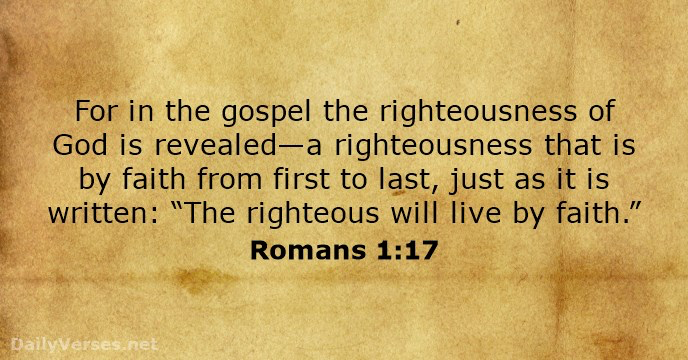